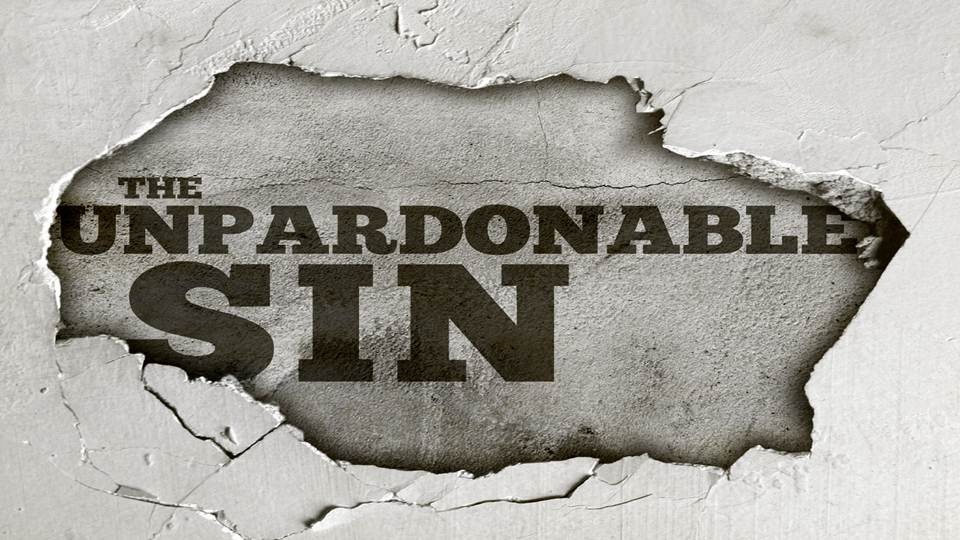 Mark 3:20-30
Mark 3:20-22
20 And He came home, and the crowd gathered again, to such an extent that they could not even eat a meal. 21 When His own people heard of this, they went out to take custody of Him; for they were saying, "He has lost His senses." 22 The scribes who came down from Jerusalem were saying, "He is possessed by Beelzebul," and "He casts out the demons by the ruler of the demons."
Mark 3:23-27
23 And He called them to Himself and began speaking to them in parables, "How can Satan cast out Satan? 24 "If a kingdom is divided against itself, that kingdom cannot stand. 25 If a house is divided against itself, that house will not be able to stand. 26 If Satan has risen up against himself and is divided, he cannot stand, but he is finished! 27 But no one can enter the strong man's house and plunder his property unless he first binds the strong man, and then he will plunder his house."
Mark 3:28-30
28 "Truly I say to you, all sins shall be forgiven the sons of men, and whatever blasphemies they utter; 29 but whoever blasphemes against the Holy Spirit never has forgiveness, but is guilty of an eternal sin" — 30 because they were saying, "He has an unclean spirit."
John Calvin
“It is excessively foolish to argue that God will be cruel if he never pardon a sin, since the horror at it ought to have such an effect on all of us, as to make our hair stand on our head… Those who reason in that manner do not sufficiently consider what a monstrous crime it is, not only to profane intentionally the sacred name of God, but to spit in his face when he shines evidently before us.
I. The context of the unpardonable sin
A time of tension and hostility toward Jesus and His ministry
The corruption of Judaism
Jesus challenges the religious leaders logic and motivation.
II. The content of the unpardonable sin
What “blasphemy of the Holy Spirit” is not:
It is not doubting the truth of the gospel; 
It is not - not believing in Jesus.
It is not asking difficult questions about faith or Scripture
It is not accidentally or even purposely thinking or saying something against the Holy Spirit, as if you can blaspheme the Father or Jesus, but the Holy Spirit is more sensitive to such things so that if you say something against Him, He will never forgive you. 
It is not getting it wrong when seeking to discern if something is or is not the work of the Spirit.
Blasphemy of the Holy Spirit
the resolute and constant determination to attribute the work of the Holy Spirit, all of which points to Christ, to Satan - against all evidence, all knowledge of truth, and even against one’s own conscience.
The religious leaders “know” the truth…
“Rabbi, we know that You have come from God as a teacher; for no one can do these signs that You do unless God is with him.” (John 3:2)

“Teacher, we know that You are truthful and teach the way of God in truth, and defer to no one; for You are not partial to any” (Matthew 22:16)
R. Kent Hughes
“Very simply [the blasphemy of the Spirit] is the ongoing, continual rejection of the witness of the Holy Spirit to the Divinity and Saviorhood of Christ. It is the perversion in the heart which chooses to call light darkness and darkness light. It is continuing rejection of the witness of the Holy Spirit, whether that witness be a quiet witness in the conscience, the rational witness of the Word, or even miracles and wonders.”
III. The committing of the unpardonable sin
Reflects an ever hardening and intentional insulating of the heart from the truth.
Crossing a line
Saying (in spite of the evidence) that Christ is NOT good; but rather He is vile; contemptible; evil – while “knowing” that Christ is not such wicked things.
Hebrews 2:3-4
3 how will we escape if we neglect so great a salvation? After it was at the first spoken through the Lord, it was confirmed to us by those who heard, 4 God also testifying with them, both by signs and wonders and by various miracles and by gifts of the Holy Spirit according to His own will.
Hebrews 6:4-6
4 For in the case of those who have once been enlightened and have tasted of the heavenly gift and have been made partakers of the Holy Spirit, 5 and have tasted the good word of God and the powers of the age to come, 6 and then have fallen away, it is impossible to renew them again to repentance, since they again crucify to themselves the Son of God and put Him to open shame.
Hebrews 10:26-29
26 For if we go on sinning willfully after receiving the knowledge of the truth, there no longer remains a sacrifice for sins, 27 but a terrifying expectation of judgment and THE FURY OF A FIRE WHICH WILL CONSUME THE ADVERSARIES. 28 Anyone who has set aside the Law of Moses dies without mercy on the testimony of two or three witnesses. 29 How much severer punishment do you think he will deserve who has trampled under foot the Son of God, and has regarded as unclean the blood of the covenant by which he was sanctified, and has insulted the Spirit of grace?
1 Timothy 1:12-14
“12 I thank Christ Jesus our Lord, who has strengthened me, because He considered me faithful, putting me into service, 13 even though I was formerly a blasphemer and a persecutor and a violent aggressor. Yet I was shown mercy because I acted ignorantly in unbelief; 14 and the grace of our Lord was more than abundant, with the faith and love which are found in Christ Jesus.”
IV. The consideration of the unpardonable sin
No true Christian can commit the unpardonable sin being indwelt by the Holy Spirit.
No atheist (not believing in God who performs supernatural feats) can commit the unpardonable sin
Only people who “claim” to believe in God and miracles but who are not saved could possibly commit this sin.
While possible to commit this sin; it is far less likely since no one today has seen Christ or His apostles perform signs and wonders to confirm their testimony.
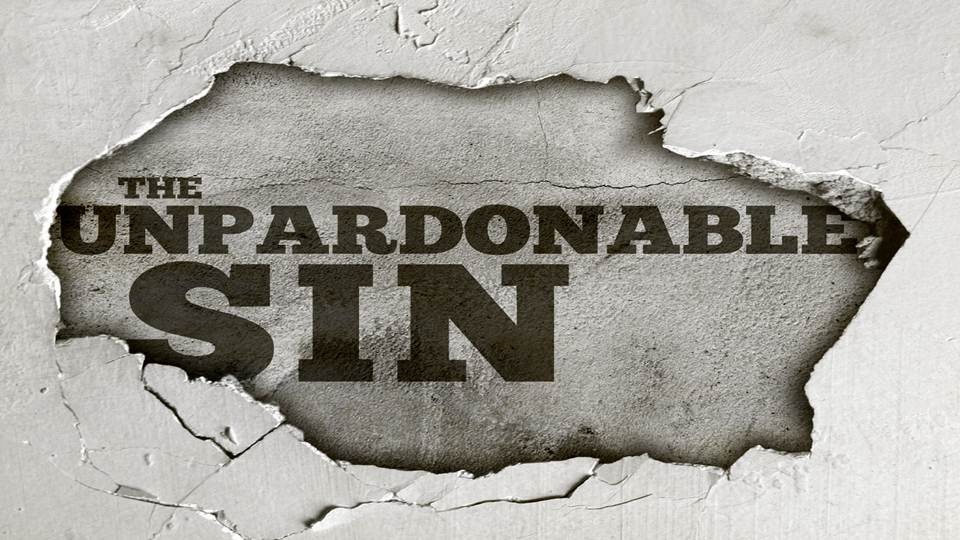 Mark 3:20-30